Separation of Powers
What is it and how does it work
http://www.rogerdarlington.me.uk/USvsUK.html
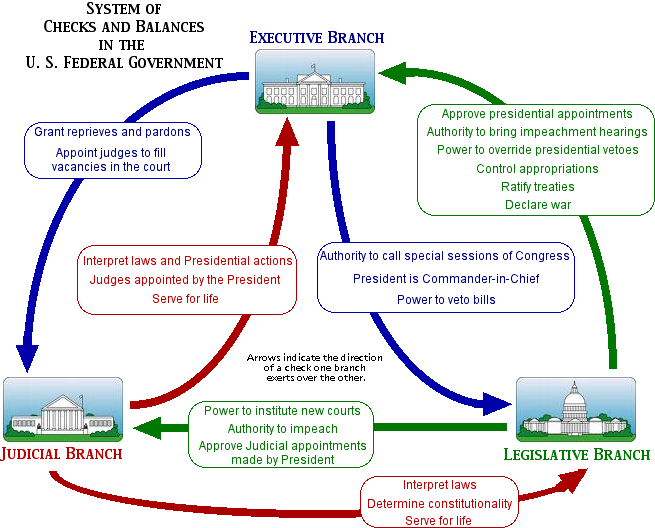 Checks and Balances
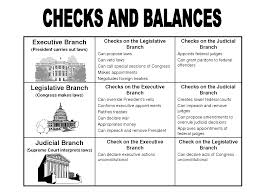